InformatiebijeenkomstSportpark Glanerbrook
27 februari 2024
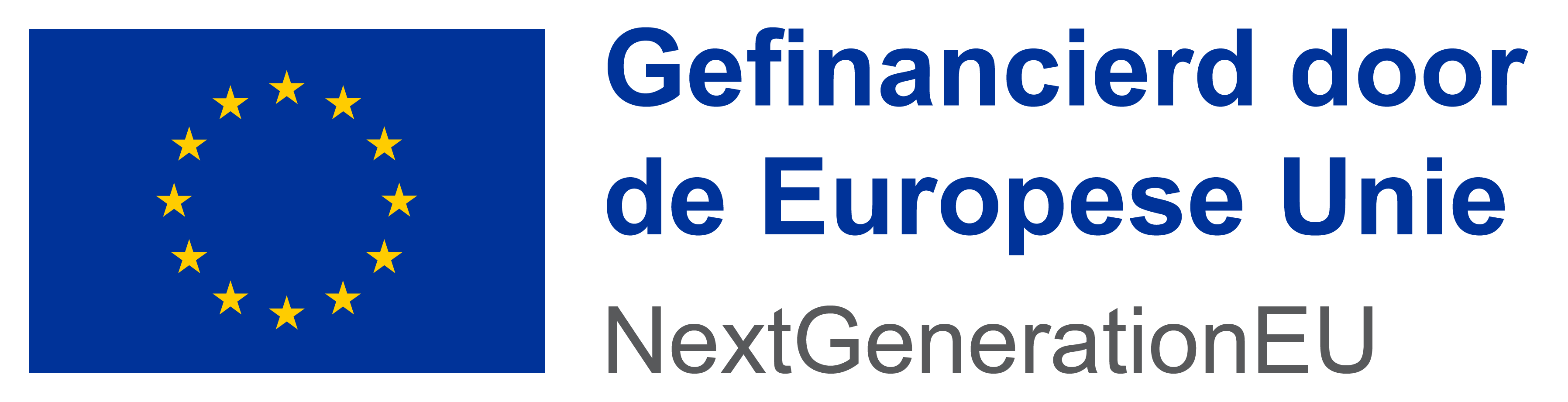 Intro
Intro – welkom / programma
Stand van zaken vernieuwbouw
Ontwerp overkapping ijsbaan
Definitief ontwerp landschapsplan 
Vragen uit de zaal
Vervolgproces en afsluiting
Stand van zaken vernieuwbouw
Planning, Sjaak
[Speaker Notes: Projectplanning globaal toelichten adhv plaatje]
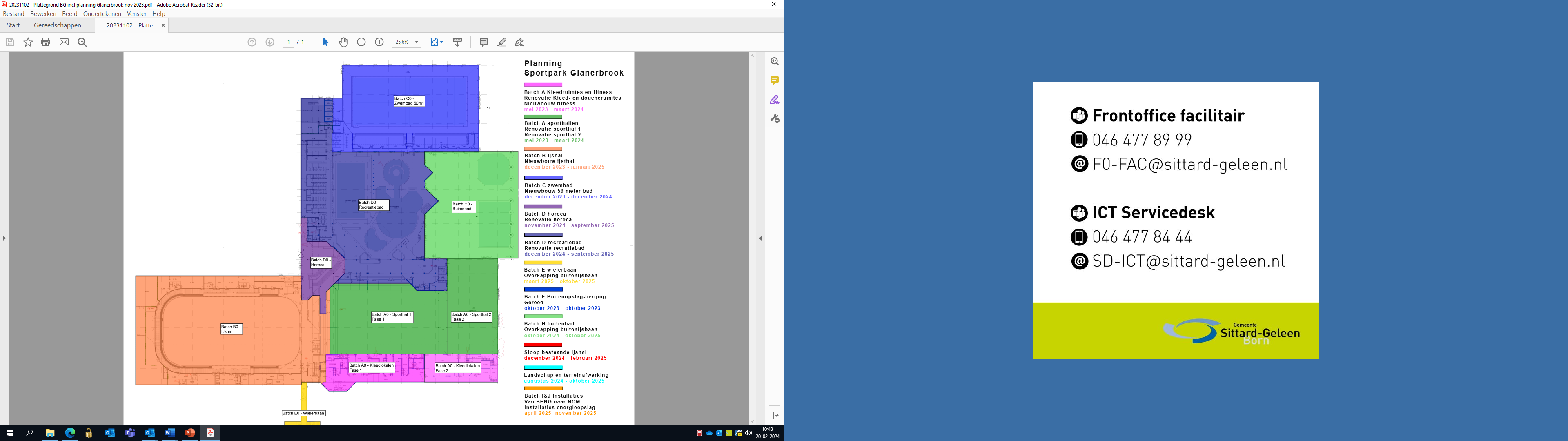 [Speaker Notes: Projectplanning globaal toelichten adhv plaatje]
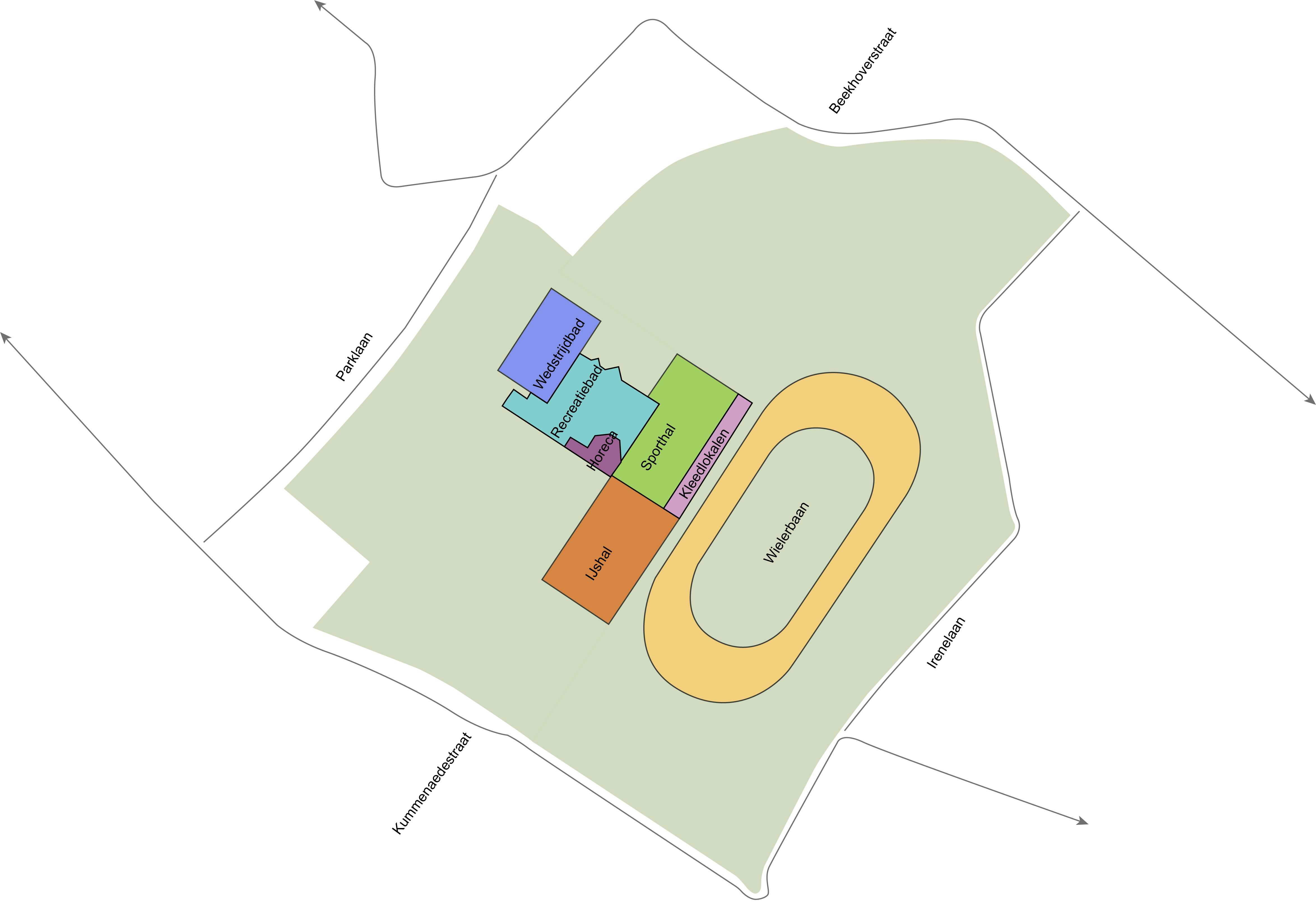 Overkapping ijsbaan
Ontwerp Landschapsplan
Vervolgproces
Planologisch / bouwtechnisch:
Dec 2023			Omgevingsvergunning overkapping ijsbaan (is verleend)
Q1 2024 			Omgevingsvergunning landschap (is aangevraagd)
Q1/2 2024			Overleggen zwem-/wieler-/ijsclub over bouwplanning
18 april 2024		(concept) Gedeeltelijke wijziging bestemmingsplan 					(aantal bezoekers buitenevenementen)			
Uitnodiging publiek:
10 april 2024		Officiële openingshandeling start nieuwbouw 
8 juni 2024			Dag van de Bouw: noteer alvast in de agenda!
[Speaker Notes: 6 weken voor bezwaar en beroep]
Vragen? Stel ze bij de thema-tafels
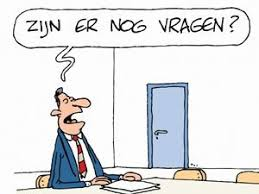 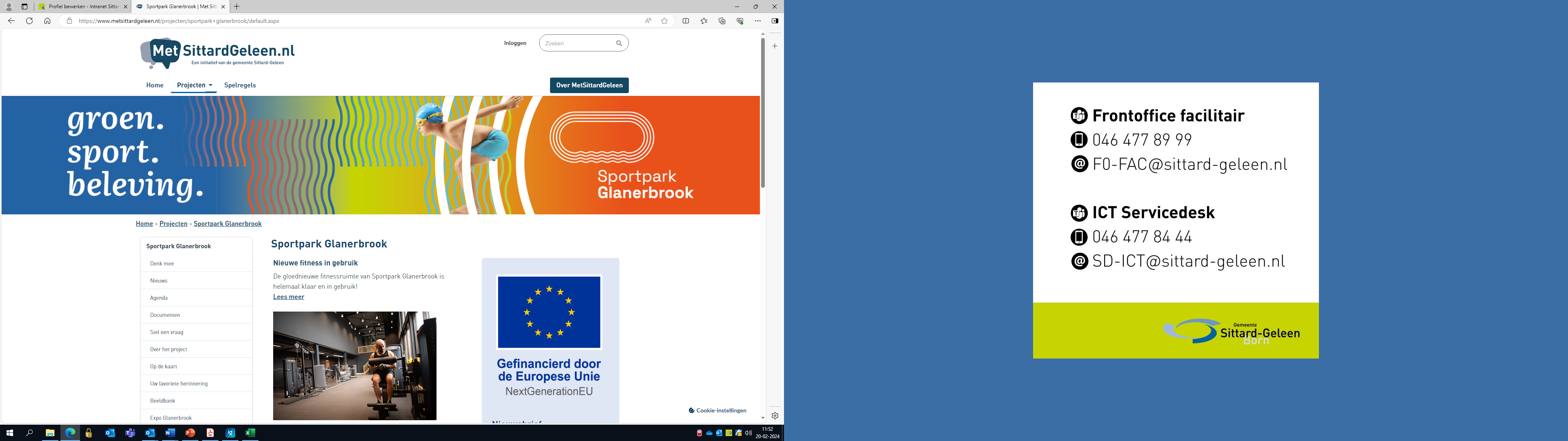 Contact
Op de hoogte blijven?
Abonneer je op de 2-wekelijkse nieuwsbrief
via www.metsittardgeleen.nl/glanerbrook

Vragen over de bouw?
Elise Mertens (e.mertens@mertens-weert.nl of 0495-579751)
Overige vragen?
Bezoek de Expo op dinsdagen (om de week open)
Glanerbrook@sittard-geleen.nl
Omgevingsmanager Emilie Klinkers (046-4777465 | 06-28653538)